Цитата дня
«Всякое право человека, прямо или косвенно, сводится к обеспечению за ним возможности исполнять его обязанности»

Семен Франк – русский религиозный мыслитель, участник сборника «Вехи», один из тех, кого большевики изгнали на «философском пароходе» (1877-1950)
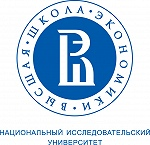 1
ТЕМА 10. Конституционно-правовые основы взаимоотношений личности и государства (6 час.)
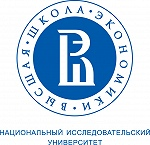 2
Вопросы темы
1.Концепция прав человека: истоки, сущность.
2.Принципы конституционного статуса личности. 
3.Международно-правовые акты о правах и свободах человека и Конституция России.
4.Классификация конституционных прав, свобод и обязанностей. Личные права и свободы. Политические права и свободы. Социальные и экономические права и свободы. Права и свободы в области образования и культуры. 
5.Коллективные права. Их соотношение с индивидуальными правами.
6.Проблема ограничения основных прав и свобод. Недопустимость умаления прав и свобод.
7.Конституционные обязанности и их взаимосвязь с конституционными правами и свободами.
8.Особенности конституционно-правового статуса иностранных граждан и лиц без гражданства.
9.Беженцы и вынужденные переселенцы.
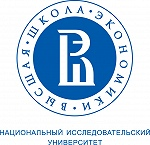 3
Концепция прав человека: истоки, сущность
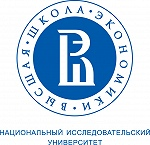 4
Смысл категории «права человека»
Права человека – естественные права, принадлежащие всем и каждому.
Права человека – оболочка, защищающая личность от растворения в «теле государства», т.е. указатель ценности каждого.
Права человека – средство защиты слабого от сильного и потому составляют важнейший признак правового государства.
Адресат (корреспондирующая сторона) – государство. 
Права человека и права гражданина
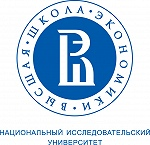 5
Исходные идеи концепции прав человека
Все люди равны в своем достоинстве.

Перед лицом государства каждый равен каждому только потому, что он – человек. 

Власть государства абсолютно ограничена правами человека.
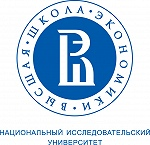 6
История прав человека = история права
Ветхий Завет
Древняя Греция и античность
Новый Завет и раннее христианство
Философы-гуманисты, Просветители
Современный мир
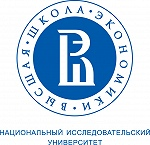 7
История концепции прав человекаВетхозаветный взгляд
Пятикнижие
Идея договора Творца со своим творением. 
тем самым человек признается субъектом, а не объектом;
тем самым и творения должны видеть друг в друге ценность.

Идея моральной обусловленности права.

Идея ответственности за нарушения прав другого.


(Лопухин А.П. Законодательство Моисея. Исследование о семейных, социально-экономических и государственных законах Моисея. Суд над Иисусом Христом, рассматриваемый с юридической точки зрения. Вавилонский царь правды Аммураби и его новооткрытое законодательство в сопоставлении с законодательством Моисеевым / Под ред. и с предисловием проф. В.А. Томсинова. М.: Зерцало, 2005).
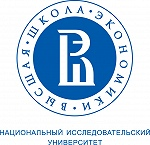 8
История концепции прав человекаДревняя Греция (V-IVвв. до н.э.) и Древний Рим (II-I вв. до н.э.)
Противники прав индивида
Геродот
Платон: «Бытие возникает не ради тебя, а, наоборот, ты – ради него… Любой искусный ремесленник делает все ради целого, а не целое ради части»
Аристотель
Сторонники прав индивида
(рабы и женщины исключены) 
стратег Перикл
Фукидид
Эсхил
Софокл
Еврипид
Цицерон: «Закон находится в согласии с природой, присутствует всюду и является вечным. Он приглашает к исполнению долга и в испуге шарахается от преступления и варварства. Ни волей сената, ни волей народа никто не может быть освобожден от обязанностей, возлагаемых на него законом…»
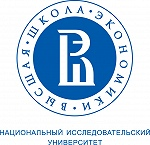 9
История концепции прав человекаХристианский взгляд
Евангелие

Идея ценности каждой личности

Идея личной ответственности

Идея «Сильный уступает слабому»
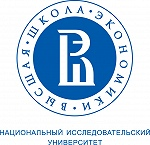 10
История концепции прав человекаНовое время
Философы гуманистического направления (ХVI-ХVIII вв.) «формализуют» права человека.

Появление термина «права человека».
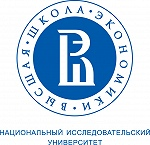 11
Основные международно-правовые акты о правах человека
Всеобщая декларация прав человека
Принята и провозглашена резолюцией 217 А (III) Генеральной Ассамблеи ООН от 10 декабря 1948г.
Статья 1 
Все люди рождаются свободными и равными в своем достоинстве и правах. Они наделены разумом и совестью и должны поступать в отношении друг друга в духе братства 

Статья 2 
Каждый человек должен обладать всеми правами и всеми свободами, провозглашенными настоящей Декларацией, без какого бы то ни было различия, как то в отношении расы, цвета кожи, пола, языка, религии, политических или иных убеждений, национального или социального происхождения, имущественного, сословного или иного положения
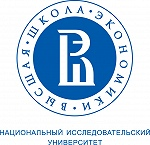 12
Иные основные международно-правовые акты о правах человека
Международный пакт об экономических, социальных и культурных правах (принят ГА ООН 16 декабря 1966 г.) 
Международный пакт о гражданских и политических правах (принят ГА ООН 16 декабря 1966 г.) 
(Европейская) Конвенция о защите прав человека и основных свобод  (Рим, 4 ноября 1950 г.)
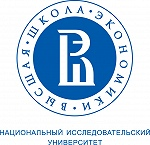 13
Права человека в Европейской Конвенции
Право на жизнь
Запрещение пыток
Запрещение рабства и принудительного труда
Право на свободу и личную неприкосновенность
Право ни справедливое судебное разбирательство
Наказание исключительно на основании закона 
Право на уважение частной и семейной жизни
Свобода мысли, совести и религии
Свобода выражения мнения
Свобода собраний и ассоциаций
Право на вступление с брак 
Право на эффективные средства правовой защиты
Запрещение дискриминации

 Отступление от соблюдения обязательств в чрезвычайных ситуациях 

Ограничение на политическую деятельность иностранцев

Запрещение злоупотреблений правами 

Пределы использования ограничений в отношении прав
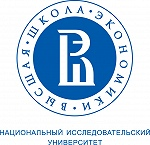 14
Права человека – это:
вытекающие из природы человека – его неотъемлемого достоинства - блага и ценности, которые никому не разрешено нарушать.
Отсюда запреты:
произвольно лишать жизни, 
произвольно лишать свободы, 
произвольно лишать собственности,
порочить доброе имя.
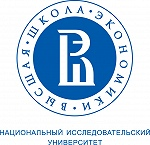 Неписаные права
Права, выводимые судами при рассмотрении конкретных дел

Примеры:
В США: на обучение иностранному языку; на обучение в частной школе; на зачатие ребенка; на сжигание флага, свобода передвижения между штатами и др.
В ФРГ: на кормление голубей; на собственное изображение; на информационное самоопределение и др.
В России: на погребение; на свободу договора.
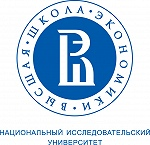 16
Поколения прав человека (?)
Личные права
Политические права
Социально-экономические права
Культурные права
Экологические права
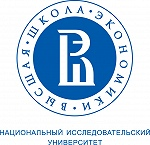 17
Должны ли обладать правами:
Андроид (биоробот)?
Клон человека?
Животное?


Каковы критерии?
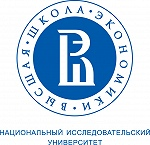 18
Субъективное право
Что означает «я имею право»?
Правомочия на собственные действия (самостоятельное совершение фактических и юридически значимых действий):
я свободно предпринимаю действия или не предпринимаю никаких действий, не опасаясь, что это будет подвергнуто юридическому осуждению
Правомочия требования (требование от обязанного субъекта исполнения соответствующих обязанностей):
моему праву корреспондируют соответствующие обязанности других лиц и государства (его органов и должностных лиц)
Правомочия на защиту (государство обязывается защитить мое право от покушений на него):
в случае нарушения я могу требовать возмещения материального ущерба и компенсации морального вреда, а также привлечения к ответственности виновного
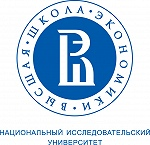 19
Теоретический и практический вопрос
Являются ли права человека субъективными?
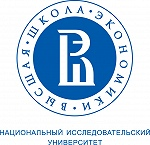 20
Проблемы, связанные с правами человека
Соотношение с национальным (государственным) суверенитетом 
Каков набор прав человека?
Национальная безопасность и права человека
Размывание границ (пределов) реализации прав человека
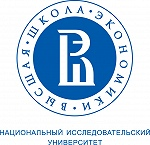 21
Цитата дня
Имея в стране самую человечную конституцию, можно всем жить под угрозой расстрела.

Григорий Александров о Конституции СССР 1936 г. – советский кинорежиссер (1903—1983)
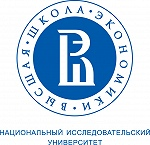 22
Личность в Конституции России
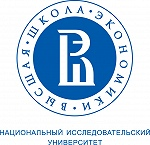 23
Принципы конституционно-правового правового положения личности в России
Принцип приоритетности прав и свобод.
Принцип равноправия.
Принцип неотчуждаемости прав.
Принцип непосредственного действия.
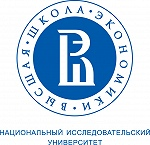 24
Принцип приоритетности прав и свобод
«Права и свободы … определяют смысл, содержание и применение законов, деятельность законодательной и исполнительной власти, местного самоуправления и обеспечиваются правосудием» (ст.18)
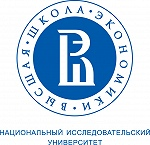 Принцип равноправия
«Все равны перед законом и судом» 
(ч.1 ст.19 Конституции РФ)
Равенство перед законом:
Недопустимость разных запретов, разных ограничений, разных санкций для разных людей. 
Равенство в глазах представителей власти, в т.ч. полицейских служб, которые олицетворяют закон.

Равенство перед судом:
Отсутствие каких-либо специальных (например, сословных) судов.
Исключение кого бы то ни было из-под юрисдикции общего суда.
Недопустимость разных процессуальных норм для разных людей.
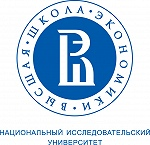 Коррекция принципа равноправия в зависимости от правового модуса
Являются ли нарушением принципа равноправия:
Гарантии неприкосновенности (напр., депутатов, судей)?
Квалифицирующие признаки преступления (напр., должностное или служебное положение)?
Требование соответствующего образования при занятии некоторых должностей?
Требование определенного возраста (например, для участия в выборах)?
«…Установление различий, исключений, предпочтений, а также ограничение прав работников, которые определяются свойственными данному виду труда требованиями, установленными федеральным законом, либо обусловлены особой заботой государства о лицах, нуждающихся в повышенной социальной и правовой защите» (ст.3 Трудового кодекса РФ)?
Различия в объеме прав и обязанностей граждан РФ и иностранцев, апатридов?
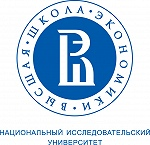 27
Принцип неотчуждаемости
«Основные права и свободы человека неотчуждаемы и принадлежат каждому от рождения» 
(ч.2 ст.17 Конституции РФ)

Права принадлежат каждому с момента рождения и до смерти.
Никто, никем и ни по каким причинам не может быть лишен их.
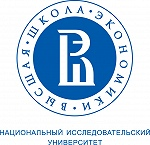 28
Принцип непосредственного действия
«Права и свободы человека и гражданина являются непосредственно действующими» (ст.18 Конституции РФ)

Если нет конкретизирующего нормативного акта, конституционное право (свобода) действует непосредственно.
На это право можно ссылаться в полиции, суде и т.д.
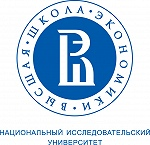 29
Права человека и конституционные права и свободы
Права человека в Конституции – не притязания на какие-то блага.
Другие конституционные права – притязания.
Конституционные свободы, не являющиеся правами человека, сходны с последними по механизму правовой защиты.
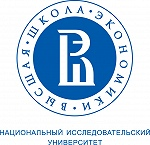 30
Кто является корреспондирующей стороной конституционных прав?
Государство?
Другие граждане?
3. Государство и другие граждане?
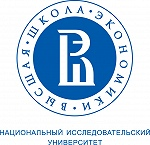 Можно ли защитить права человека?
Конституция РФ
Каждому гарантируется судебная защита его прав и свобод. Решения и действия (или бездействие) органов государственной власти, органов местного самоуправления, общественных объединений и должностных лиц могут быть обжалованы в суд (ст.46).
Конституционный Суд РФ по жалобам на нарушение конституционных прав и свобод граждан …  проверяет конституционность закона (ст.125).
Кодекс РФ административного судопроизводства
С административным исковым заявлением о признании нормативного правового акта не действующим полностью или в части вправе обратиться лица, в отношении которых применен этот акт, а также лица, которые являются субъектами отношений, регулируемых оспариваемым нормативным правовым актом, если они полагают, что этим актом нарушены или нарушаются их права, свободы и законные интересы (ст.208).
Гражданин, иные лица могут обратиться в суд с требованиями об оспаривании решений, действий (бездействия) органа публичной власти … если полагают, что нарушены или оспорены их права, свободы и законные интересы, созданы препятствия к осуществлению их прав, свобод и реализации законных интересов или на них незаконно возложены какие-либо обязанности (ст.218).
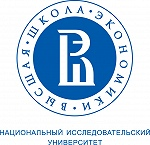 32
Классификация конституционных прав и свобод
Личные
Общественно-политические
Экономические
Социальные
Культурные
Права-гарантии
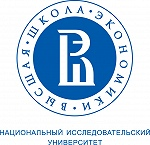 Личные права и свободы
на жизнь (ст.20)
на охрану личного достоинства (ст.21)
на свободу и личную неприкосновенность  (ст.22)
на неприкосновенность частной жизни, личную и семейную тайну, защиту своей чести и доброго имени (ст.23, 24)
на тайну переписки, телефонных переговоров, почтовых, телеграфных и иных сообщений (ст.23)
на неприкосновенность жилища (ст.25)
на самоидентификацию, т.е. право определять и указывать свою национальную принадлежность, пользоваться родным языком, свободно выбирать язык общения, воспитания, обучения и творчества (ст.26)
свободно передвигаться, выбирать место пребывания и жительства (ст.27)
выезжать за пределы России и беспрепятственно возвращаться в Россию (ст.27)
свобода совести и вероисповедания (ст.28)
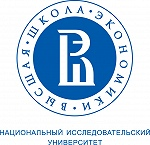 Общественно-политические права и свободы
свобода мысли и слова (ст.29)
свободно искать, получать, передавать, производить и распространять информацию (ст.29)
свобода массовой информации (ст.29)
на объединение (ст.30)
мирных собраний и шествий (ст.31)
участвовать в управлении делами государства (ст.32):
право избирать и быть избранными в органы государственной власти и органы местного самоуправления, а также участвовать в референдуме
равный доступ к государственной службе 
право участвовать в отправлении правосудия 
обращаться лично, а также направлять индивидуальные и коллективные обращения в государственные органы и органы местного самоуправления (ст.33)
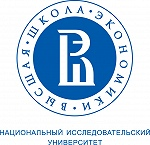 35
Экономические права
на свободное использование своих способностей и имущества для предпринимательской и иной экономической деятельности (ст.34)
на частную собственность (ст.35)
на наследование и наследство (ст.35)
на землю в частной собственности (ст.36)
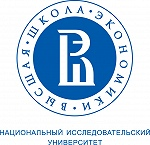 36
Социальные права и свободы
свобода труда (ст.36)
на труд в условиях, отвечающих требованиям безопасности и гигиены
на справедливое вознаграждение за труд (ст.36)
на защиту от безработицы (ст.36)
на индивидуальные и коллективные трудовые споры, включая право на забастовку (ст.36)
на отдых (ст.37)
на защиту материнства и детства, семьи (ст.38)
на социальное обеспечение по возрасту, в случае болезни, инвалидности, потери кормильца, для воспитания детей и в иных случаях, установленных законом  (ст.39)
на жилище (ст.40)
на охрану здоровья и медицинскую помощь (ст.41)
на благоприятную окружающую среду, достоверную информацию о ее состоянии и на возмещение ущерба, причиненного его здоровью или имуществу экологическим правонарушением (ст.42)
на образование (ст.43)
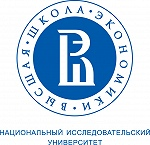 37
Культурные права и свободы
свобода литературного, художественного, научного, технического и других видов творчества, преподавания (ст.44) 
на охрану интеллектуальной собственности (ст.44)
на участие в культурной жизни и пользование учреждениями культуры (ст.44)
на доступ к культурным ценностям (ст.44)
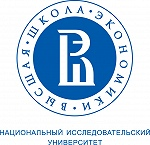 38
Права-гарантии
на защиту своих прав и свобод всеми способами, не запрещенными законом (ст.45)
на обжалование в суд решений и действий (или бездействия) органов государственной власти, органов местного самоуправления, общественных объединений и должностных лиц (ст.46)
на обращение в межгосударственные органы по защите прав и свобод человека (ст.46)
на «законного судью» (ст.47)  
на рассмотрение дела судом с участием присяжных заседателей (ст.47)
на получение квалифицированной юридической помощи, в т.ч. бесплатной (ст.48) 
на помощь адвоката (защитника) с момента соответственно задержания, заключения под стражу или предъявления обвинения (ст.48)
считаться невиновным, пока его виновность не будет доказана в предусмотренном законом порядке и установлена приговором суда – презумпция невиновности (ст.49)
не доказывать свою невиновность (ст.49)
на пересмотр приговора вышестоящим судом, а также просить о помиловании или смягчении наказания (ст.50)
не свидетельствовать против себя самого, своего супруга и близких родственников (ст.51)
на компенсацию причиненного ущерба от преступлений и злоупотреблений властью (ст.52)
на возмещение государством вреда, причиненного незаконными действиями (или бездействием) органов государственной власти или их должностных лиц (ст.53)
39
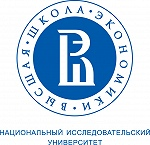 Цитата дня
«Гражданские права суть те, что принадлежат человеку как члену общества»
Томас Пейн – английский и американский философ (1737-1809)
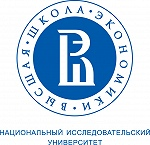 40
Ограничение прав
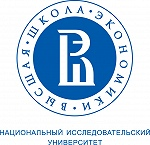 41
Общая конструкция ограничений конституционных прав и свобод
Конституционные ограничения (общие и в отношении отдельных прав и свобод).
Другие права и свобода как ограничения.
Конституционные ограничения, «делегированные» законодателю.
Конституционные ограничения, вводимые должностными лицами в определенных условиях на основании Конституции и закона.
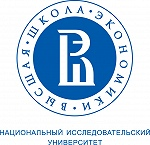 Общие ограничения
«Осуществление прав и свобод человека и гражданина не должно нарушать права и свободы других лиц» (ч.3 ст.17)
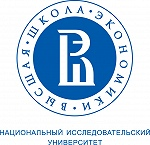 43
Ограничения в отношении отдельных прав и свобод
Ч.5 ст.13: «Запрещается создание общественных объединений, цели или действия которых направлены на насильственное изменение основ конституционного строя и нарушение целостности страны, подрыв безопасности государства, создание вооруженных формирований, разжигание социальной, расовой, национальной и религиозной розни».
Ч.2 ст.23: «Ограничение права на тайну переписки, телефонных переговоров, почтовых, телеграфных и иных сообщений допускается только на основании судебного решения».
Ч.2 ст.29: «Не допускаются пропаганда или агитация, возбуждающие социальную, расовую, национальную или религиозную ненависть и вражду, а также социального, расового, национального, религиозного или языкового превосходства».
Ч.2 ст.34: «Не допускается экономическая деятельность, направленная на монополизацию и недобросовестную конкуренцию».
Ч. 2 ст. 36: «Владение, пользование и распоряжение землей и другими природными ресурсами осуществляются их свободно, если это не наносит ущерба окружающей среде и не нарушает прав и законных интересов иных лиц».
44
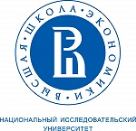 Конституционные ограничения, «делегированные законодателю
Ч.3 ст.55: «Права и свободы человека и гражданина могут быть ограничены федеральным законом только в той мере, в какой это необходимо в целях защиты основ конституционного строя, нравственности, здоровья, прав и законных интересов других лиц, обеспечения обороны страны и безопасности государства».

Ч.2 ст.74: «Ограничения перемещения товаров и услуг могут вводиться в соответствии с федеральным законом, если это необходимо для обеспечения безопасности, защиты жизни и здоровья людей, охраны природы и культурных ценностей».
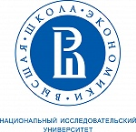 Пределы ограничения прав и свобод
«Запрещаются любые формы ограничения прав граждан по признакам социальной, расовой, национальной, языковой или религиозной принадлежности» (ч.2 ст.19). 

Только федеральный закон (ч.3 ст.55)

 «Российская Федерация может участвовать в межгосударственных объединениях и передавать им часть своих полномочий в соответствии с международными договорами, если это не влечет ограничения прав и свобод человека и гражданина и не противоречит основам конституционного строя Российской Федерации» (ст.79).
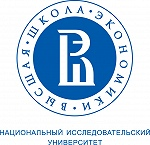 46
Немецкая конструкция ограничений
Доктрина имманентных пределов основных прав:
конституционные права ограничены только в той мере, в какой они ограничены самой Конституцией
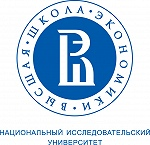 47
Умаление прав
«Перечисление в Конституции Российской Федерации основных прав и свобод не должно толковаться как отрицание или умаление других общепризнанных прав и свобод человека и гражданина» (ч.1 ст.55)

Умаление законом прав и свобод – это необоснованное ограничение законом их объема (сужение их материального содержания) или действия по кругу лиц, во времени, сокращение гарантий или усечение механизмов правовой защиты и т.п.
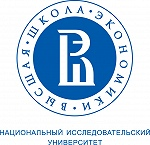 Конституционные ограничения, вводимые должностными лицамив определенных условиях
Ч.1 и ч.3 ст.56: «В условиях чрезвычайного положения в соответствии с федеральным конституционным законом могут устанавливаться отдельные ограничения прав и свобод с указанием пределов и срока их действия. Не подлежат ограничению права и свободы, предусмотренные ст. 20, 21, 23 (ч.1), 24, 28, 34 (ч.1), 40 (ч.1), 46 - 54 Конституции РФ».
Ч.2 ст.74: «Ограничения перемещения товаров и услуг могут вводиться в соответствии с федеральным законом, если это необходимо для обеспечения безопасности, защиты жизни и здоровья людей, охраны природы и культурных ценностей».
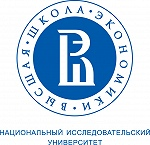 Ограничения реализации прав
1. Ограничения, возникающие на основании правоприменительных актов в связи с правонарушениями, гражданско-правовыми деликтами или спорами. Например:
в целях обеспечения иска; 
в качестве обеспечительных мер в арбитражном судопроизводстве; в целях обеспечения производства по делам об административных правонарушениях; 
в качестве мер уголовно-процессуального принуждения, а также мер, связанных с добыванием и фиксацией доказательств (в том числе обыск, осмотр наложение ареста на почтово-телеграфные отправления и т.п.);
в качестве мер ответственности (наказаний).
2. Ограничения, обусловленные правовым модусом гражданина. Например:
 в отношении лиц, занимающих государственную или муниципальную должность; 
государственных и муниципальных служащих; 
при ограничении дееспособности лица или признании его недееспособным
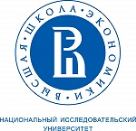 Беженцы
Федеральный закон от 19.02.1993 "О беженцах"

Лицо, которое не является гражданином Российской Федерации и которое в силу вполне обоснованных опасений стать жертвой преследований по признаку расы, вероисповедания, гражданства, национальности, принадлежности к определенной социальной группе или политических убеждений находится вне страны своей гражданской принадлежности и не может пользоваться защитой этой страны или не желает пользоваться такой защитой вследствие таких опасений; или, не имея определенного гражданства и находясь вне страны своего прежнего обычного местожительства в результате подобных событий, не может или не желает вернуться в нее вследствие таких опасений.
51
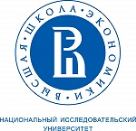 Вынужденные переселенцы
Закон РФ от 19.02.1993 г. "О вынужденных переселенцах"
Гражданин Российской Федерации, покинувший место жительства вследствие совершенного в отношении его или членов его семьи насилия или преследования в иных формах либо вследствие реальной опасности подвергнуться преследованию по признаку расовой или национальной принадлежности, вероисповедания, языка, а также по признаку принадлежности к определенной социальной группе или политических убеждений, ставших поводами для проведения враждебных кампаний в отношении конкретного лица или группы лиц, массовых нарушений общественного порядка.
1) гражданин РФ, вынужденный покинуть место жительства на территории иностранного государства и прибывший на территорию Российской Федерации;
2) гражданин РФ, вынужденный покинуть место жительства на территории одного субъекта Российской Федерации и прибывший на территорию другого субъекта РФ.
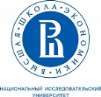 Иностранцы и апатриды
Федеральный закон от 25.07.2002 г. "О правовом положении иностранных граждан в Российской Федерации«
Временное проживание  или Постоянное проживание

имеют право на свободу передвижения в личных или деловых целях в пределах Российской Федерации, за исключением посещения территорий, организаций и объектов, для въезда на которые в соответствии с федеральными законами требуется специальное разрешение
постоянно проживающие в Российской Федерации иностранные граждане в случаях и порядке, предусмотренных федеральными законами, имеют право избирать и быть избранными в органы местного самоуправления, а также участвовать в местном референдуме
пользуются правом свободно распоряжаться своими способностями к труду, выбирать род деятельности и профессию, а также правом на свободное использование своих способностей и имущества для предпринимательской и иной не запрещенной законом экономической деятельности с учетом ограничений, предусмотренных федеральным законом.
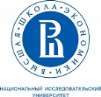 Спасибо за внимание!
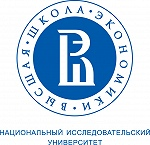 54